Hasznos
információk
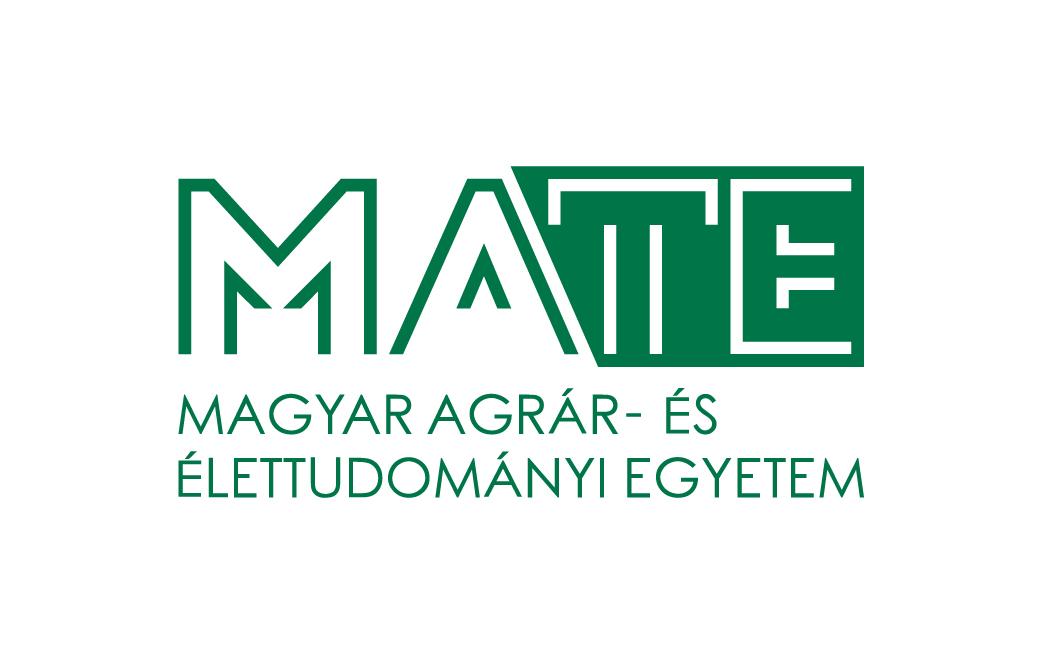 KÉSZÍTETTE: 	SZALAI FERENC
				oktatási igazgató
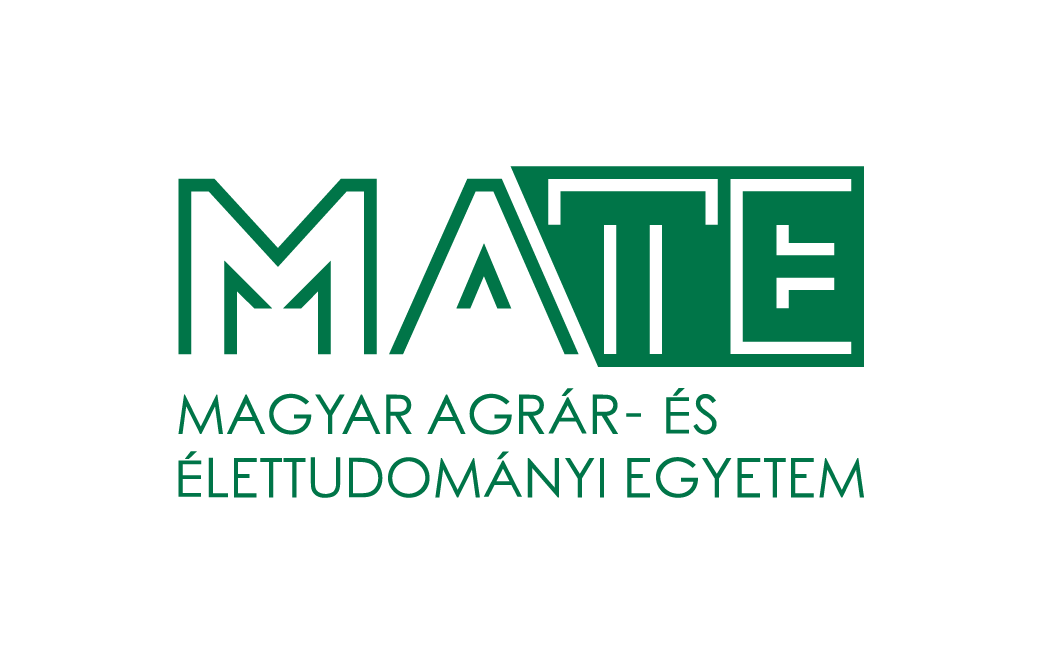 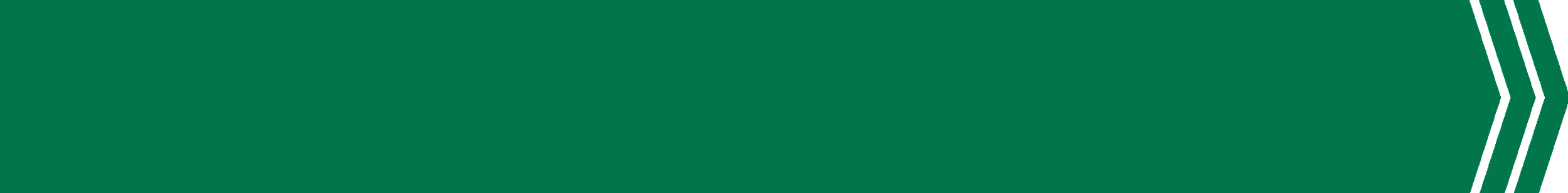 kredit
(credit)
=tanegység
szorgalmi
időszak
vizsga- 
időszak
Tantárgytípusok:
Kötelező („A”) 
Kötelezően választható („B”)
Kötelezően választott („K”)
Szabadon választható („C”)
kreditpont
(idő +munka-
ráfordítás)
blokkos
oktatás
FOSZ: 120 pont
BSc:180 (+30) pont
MSc: 120 pont
KREDITRENDSZER
szemeszter
(=félév)
kb. 30 kreditpont
Kreditrendszerű rugalmas
tanterv
görgetés
„áthallgatás”
külföldi részképzés
szakmai 
gyakorlatok
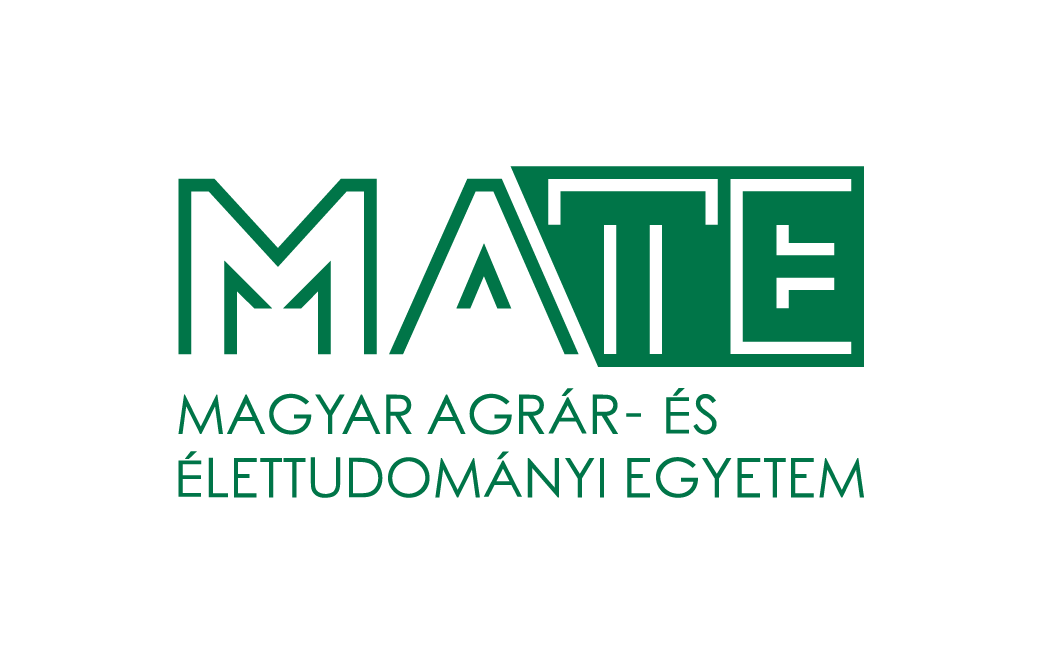 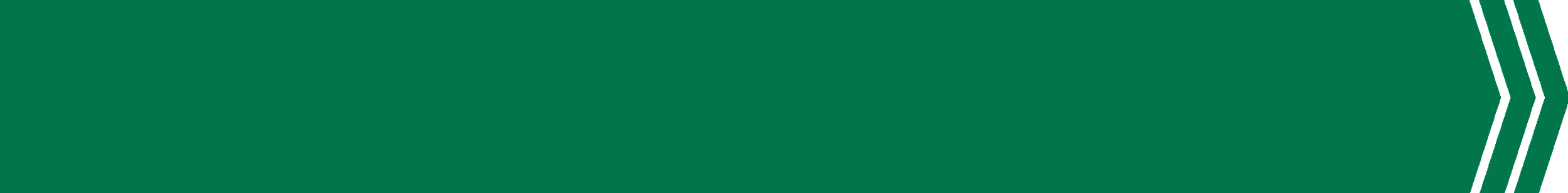 ALAPFOGALMAK
1.
Intézményi tanulmányi tájékoztató (oig.uni-mate.hu)
Tanulmányi információk, tanév időbeosztása (oig.uni-mate.hu)
Mintatanterv (NEPTUN TR és oig.uni-mate.hu)

Nappali munkarend: előadás + szeminárium vagy laborgyakorlat
Első évfolyamon nappali munkarendben az előadások látogatása is kötelező!
Levelező munkarend: általában konzultációs órák v. előadás + szeminárium vagy laborgyakorlat

Aktív és passzív félév
Beiratkozási/bejelentkezési időszak
Tantárgyfelvételi időszak

Konzultáció az oktatókkal – NEPTUN TR-ben lehet jelentkezni, használják ki a lehetőséget!
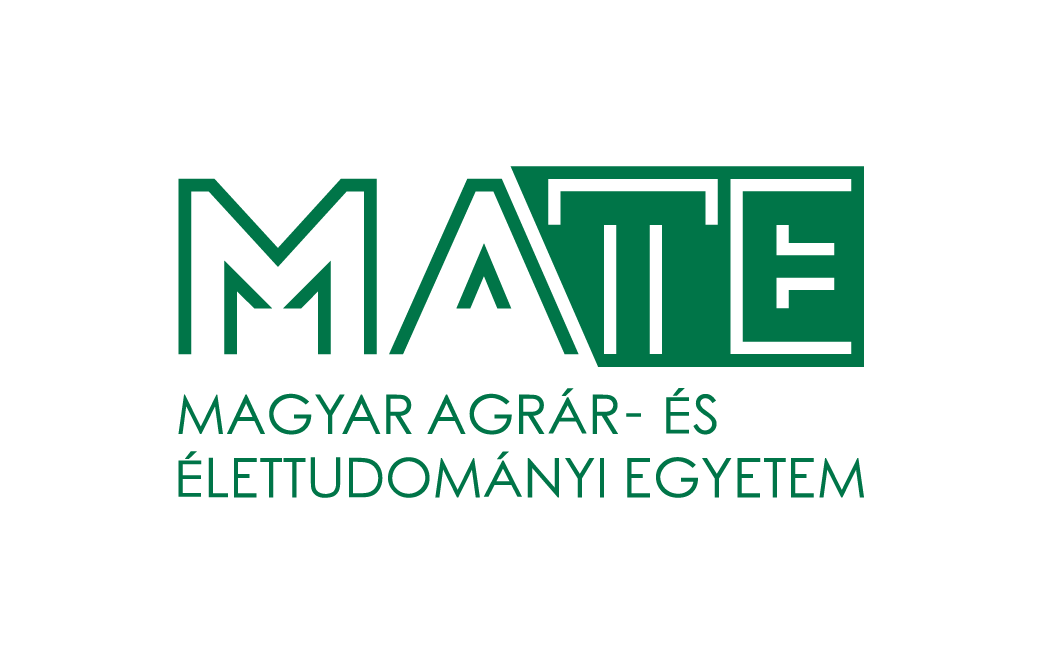 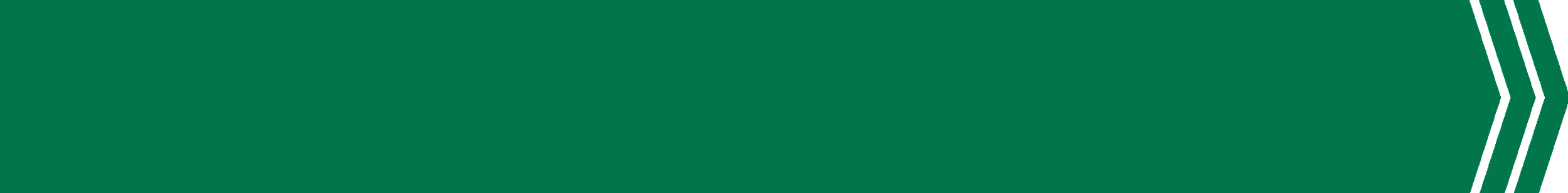 ALAPFOGALMAK
2.
előkövetelmény (részleges: aláírással felvehető vagy teljes: teljesített előkövetelménnyel vehető fel), előtanulmányi rend

javító vizsga és ismétlő javító vizsga

elektronikus tanulmányi nyilvántartás, törzslap kivonat

NEPTUN TR

elektronikus kérvénykezelés

Hallgatói Követelményrendszer (uni-mate.hu, Tanulmányi és Vizsgaszabályzat, Hallgatói Térítések és Juttatások Szabályzat stb.)
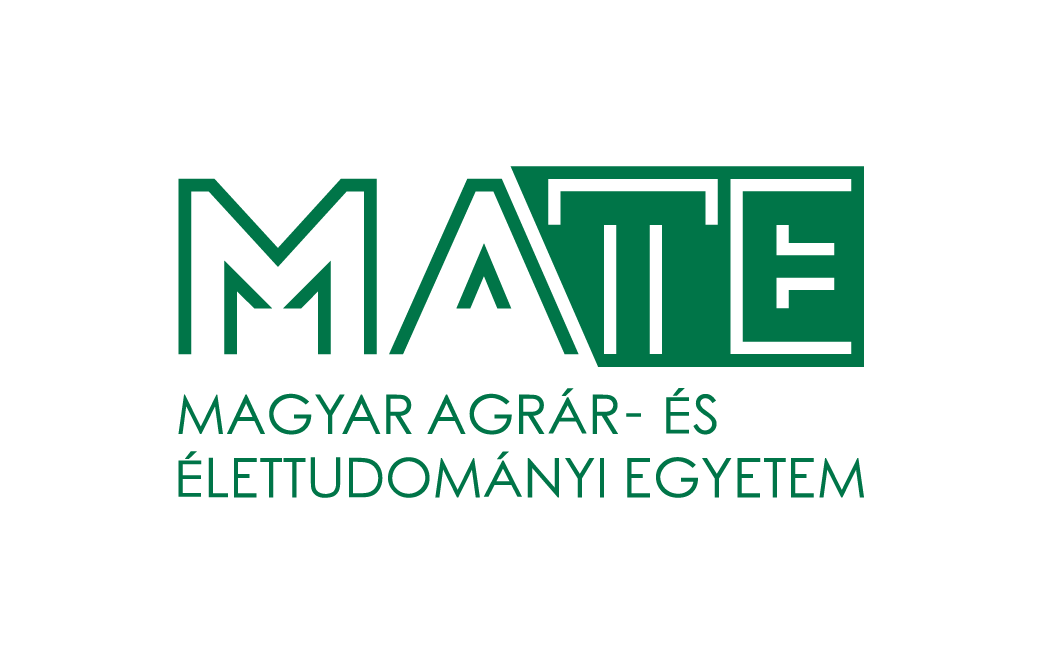 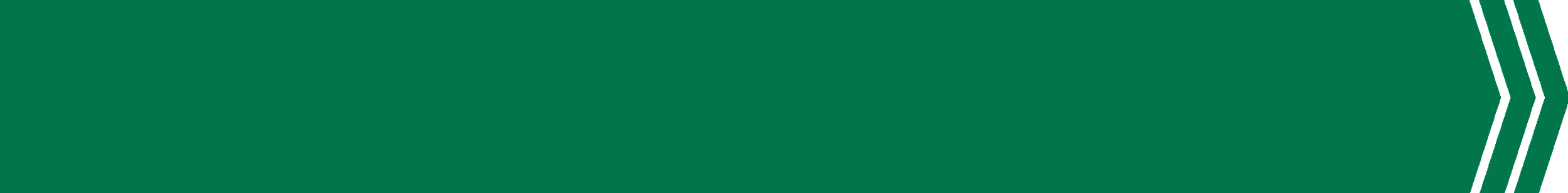 SZÁMONKÉRÉSI MÓDOK
Aláírás (AI): folyamatos számonkérés, vizsgaidőszakban javításnak lehetősége nincs (pl. testnevelés)

Gyakorlati jegy (GYJ): folyamatos számonkérés, vizsgaidőszakban javítási lehetőség csak az első hét végéig.

Vizsgajegy (kollokvium, V): a félév írásbeli és/vagy szóbeli vizsgával zárul. Vizsgára bocsátás feltétele félévi aláírás megszerzése, azaz a félévközi tanulmányi követelmények teljesítése.
	Vizsgaidőszakbeli számonkérésen alapuló tárgy
	Félévközi és vizsgaidőszakbeli számonkérés kombinációja
Komplex vizsga, szigorlat (SZ): több tantárgy komplex számonkérése jellemzően szóbeli formában vagy írásbeli és szóbeli kombinációban, nagyrészt a záróvizsgához kapcsolódik, ahol képzés közben is van, a tanterv tartalmazza.
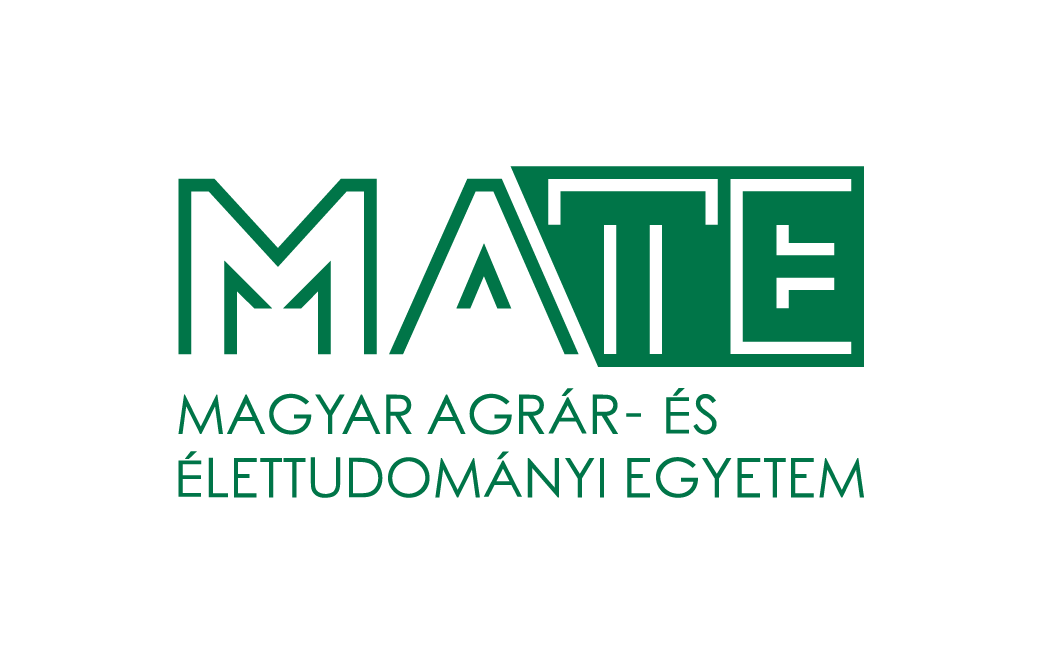 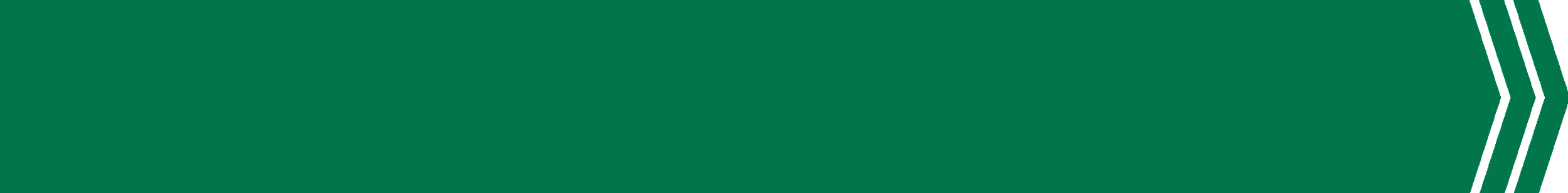 ELEKTRONIKUS NYILVÁNTARTÁS
Tantárgyfelvétel: A félév kezdetén a hallgatók kötelesek felvenni a NEPTUN TR-ben a tárgyaikat és a kapcsolódó kurzusokat.

Vizsgáztatás
személyazonosság igazolása (pl. diákigazolvány, személyi igazolvány, útlevél, jogosítvány útján)

jelenléti ív aláírása a vizsga kezdetekor

szóbeli vizsgára kurzusteljesítési lap (kurzusfelvételi lap) nyomtatása és elvitele – nem kötelező, de érdemes

írásbeli vizsga esetén a vizsgáztató a vizsgadolgozaton és a vizsgalapon is rögzíti az eredményt.
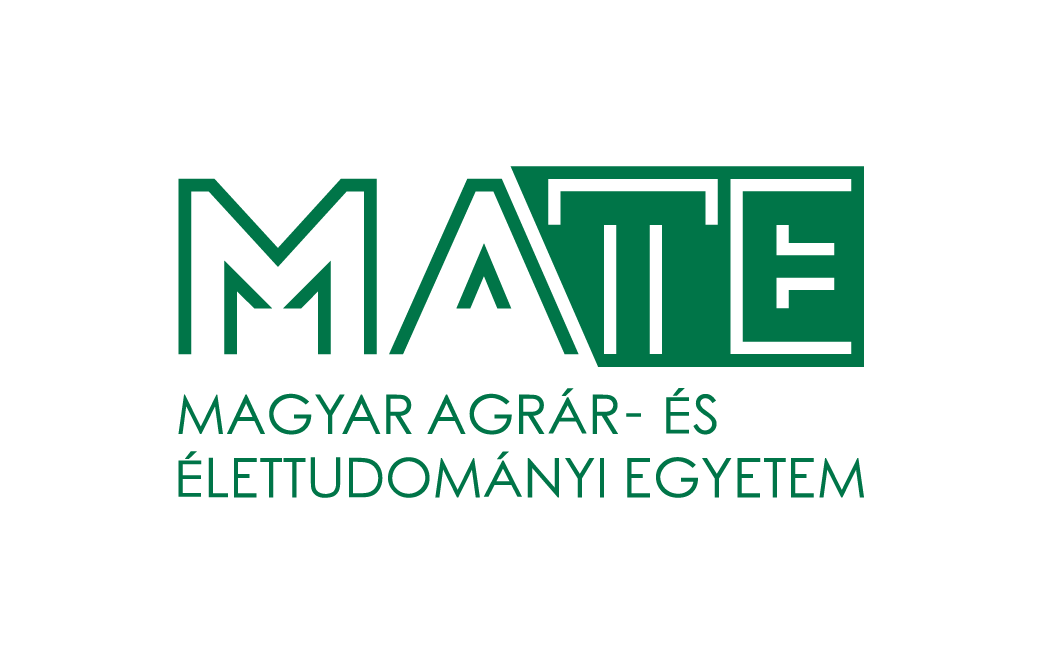 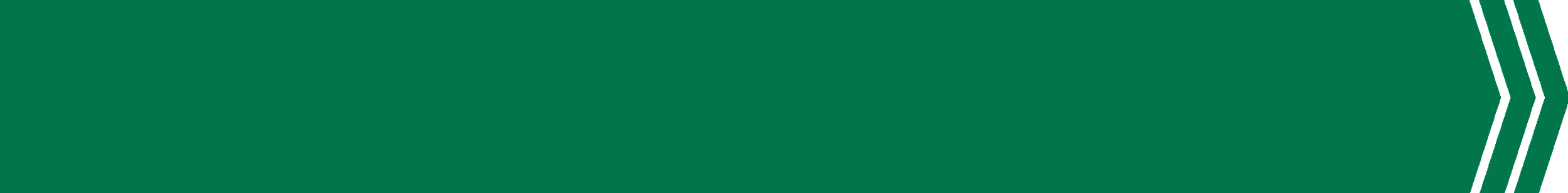 E-LECKEKÖNYV
Teendők a vizsgaidőszak után
Legkésőbb a vizsgaidőszak lezárulta után 14 napon belül a NEPTUN TR útján kifogással élhet a nyilvántartásban szereplő, értékelésre vonatkozó adattal szemben az oktató szervezeti egység vezetőjénél, melyet a szervezeti egység vezető 8 munkanapon belül bírál el. A „kifogás bejelentő lap” a Neptun kérvénykezelő felületén (Ügyintézés – Kérvények menüpont) érhető el. A leírt határidőn túl nem élhet ezzel a lehetőséggel.
Ha a szervezeti egység vezető a kifogást megalapozottnak tartja, saját hatáskörben a hiba kijavítását elvégzi, és erről a NEPTUN TR-en keresztül értesíti. Ha a kifogást nem tartja megalapozottnak, erről is köteles a NEPTUN TR-en keresztül értesíteni. Amennyiben Ön a döntéssel nem ért egyet, az Egyetemi Hallgatói Felülbírálati Bizottság eljárását kezdeményezheti. A vizsgaidőszakot követően a NEPTUN TR-ből a féléves eredményeiről kurzusteljesítési lapot nyomtathat.

TANULMÁNYI ÉS VIZSGASZABÁLYZAT
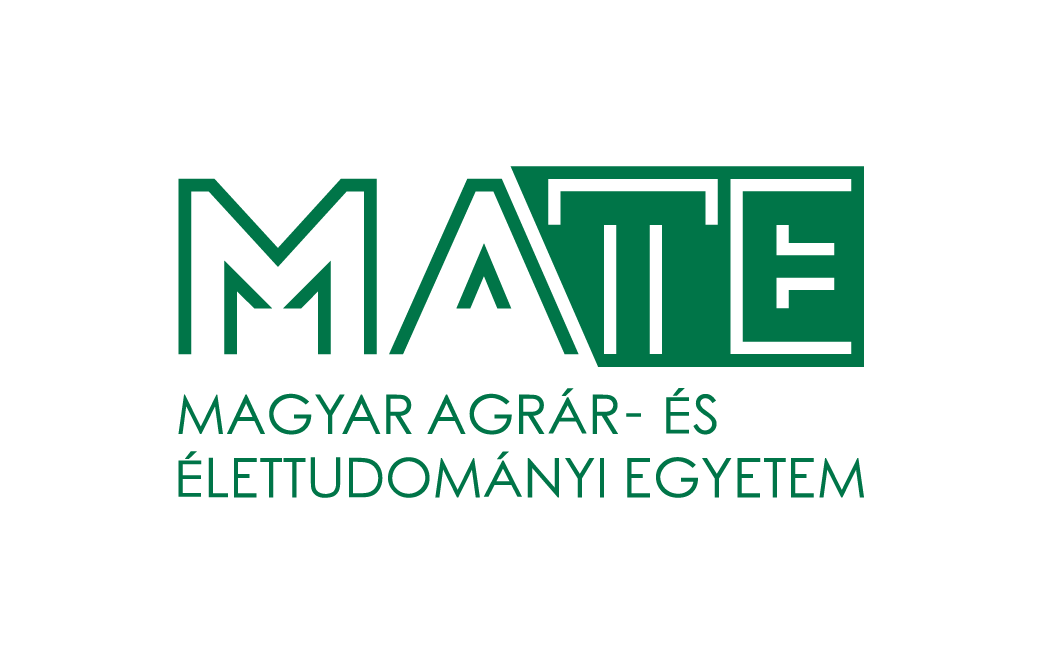 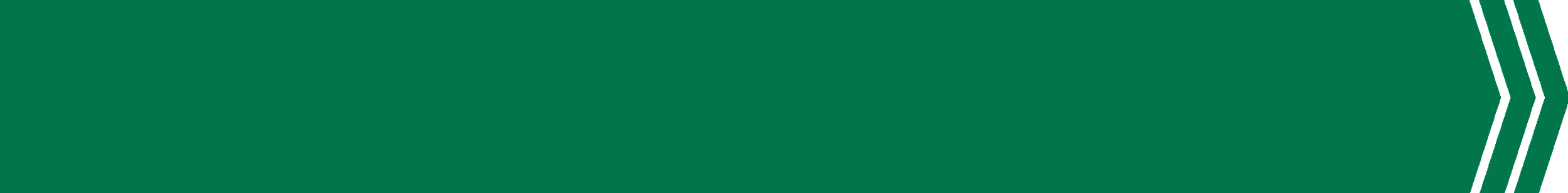 MAGYAR ÁLLAMI (RÉSZ)ÖSZTÖNDÍJ
A nemzeti felsőoktatásról szóló 2011. évi CCIV. törvényből adódó információk
A magyar állami ösztöndíjas képzésre felvett hallgatónak nyilatkoznia kell az állami ösztöndíj igénybevételéről. Amennyiben az állami ösztöndíjas képzésre felvett hallgató nem tesz nyilatkozatot, tanulmányait csak önköltséges formában kezdheti meg (az önköltségi díj megfizetése mellett).
Záróvizsga a végbizonyítvány megszerzését követő vizsgaidőszakban a hallgatói jogviszony keretében, majd a hallgatói jogviszony megszűnése után két éven belül, bármelyik vizsgaidőszakban, az érvényes képzési követelmények szerint letehető. A tanulmányi és vizsgaszabályzat a záróvizsga letételét a végbizonyítvány kiállításától számított második év eltelte után feltételhez kötheti. A hallgatói jogviszony megszűnését követő ötödik év eltelte után záróvizsga nem tehető.
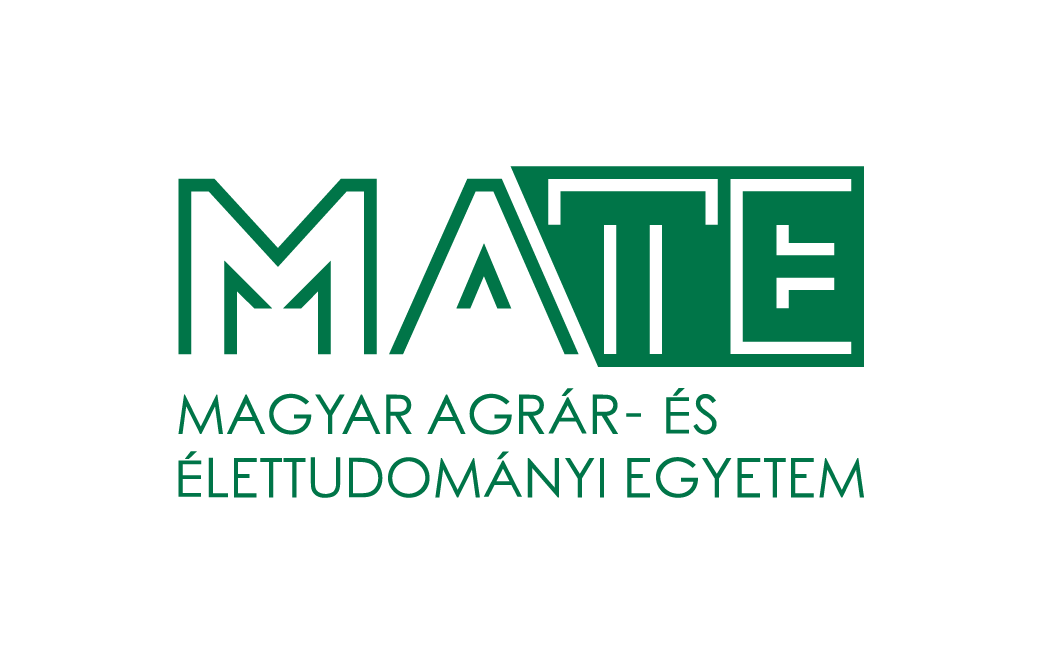 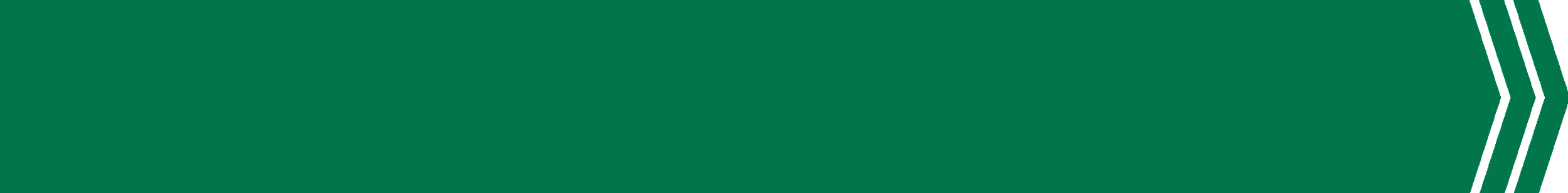 MAGYAR ÁLLAMI (RÉSZ)ÖSZTÖNDÍJ
Igénybevétel
A magyar állami ösztöndíjas képzésre felvett hallgatónak a beiratkozás során nyilatkoznia kell, hogy vállalja a magyar állami ösztöndíjjal támogatott képzésnek a nemzeti felsőoktatásról szóló 2011. évi CCIV. törvényben rögzített feltételeit, és kijelenti, hogy a feltételeket megismerte.

A nyilatkozatot a beiratkozási lapon két példányban kell aláírni, az egyik példányt a hallgató visszakapja, a másik az intézményé.

Szabályos meghatalmazással meghatalmazott útján is lehet nyilatkozni.
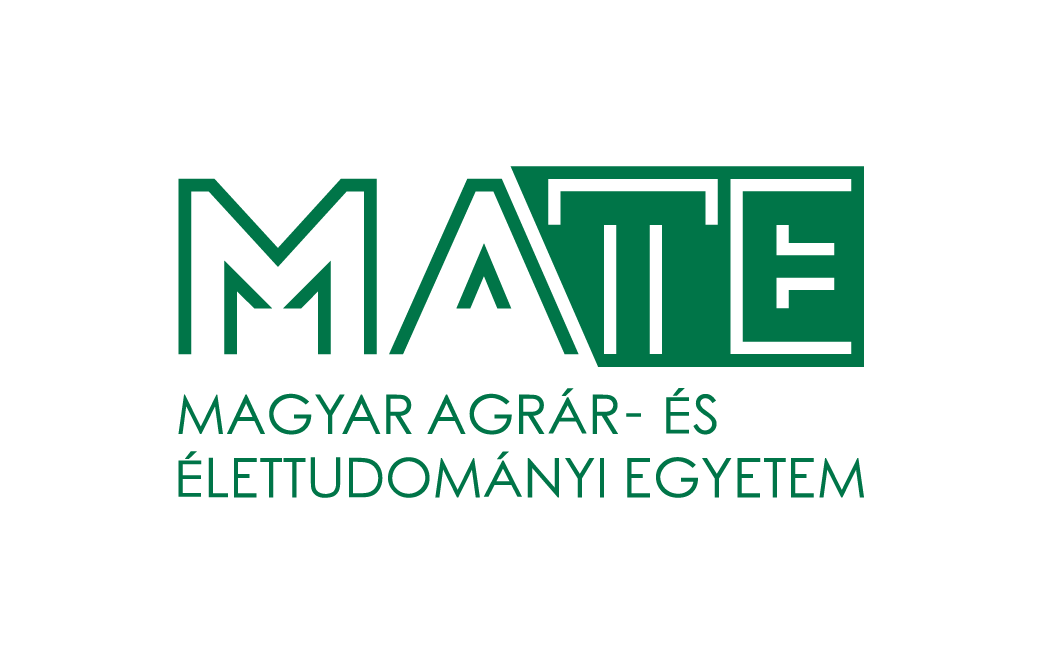 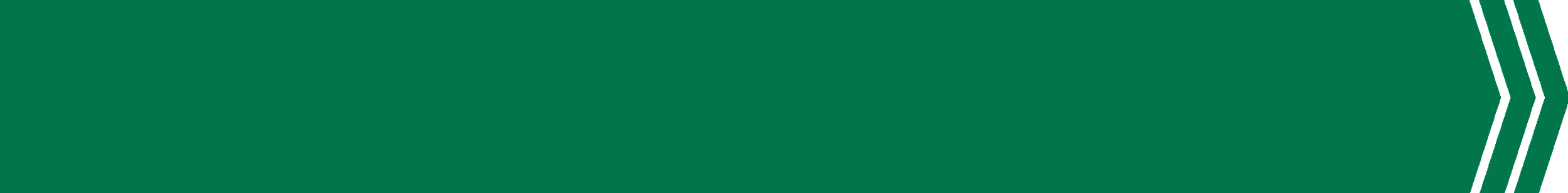 MAGYAR ÁLLAMI (RÉSZ)ÖSZTÖNDÍJ
Átsorolás 1.
A hallgató állami ösztöndíjas vagy önköltséges képzésbe való besorolása egy tanév időtartamra szól.
A 2016/17. tanévben, vagy azt követően hallgatói jogviszonyt létesítő hallgatók esetében az Egyetem tanévenként köteles magyar állami ösztöndíjjal támogatott képzésről önköltséges képzésre átsorolni azokat a hallgatókat, akik az utolsó két olyan félév átlagában, amelyben hallgatói jogviszonya nem szünetelt, illetve nem külföldi képzésben vett részt, az utolsó két aktív félév átlagában nem szerzett legalább 18 (17,5)  kreditet, vagy nem érte el a Hallgatói Térítési és Juttatási Szabályzatban a képzési területre meghatározott súlyozott tanulmányi átlagot.
Különleges intézményi szabály: ha a hallgató nem éri el a HJT-ben rögzített súlyozott tanulmányi átlagot, de az utolsó két aktív félév átlagában legalább 25 (24,5) kreditet szerzett, akkor nem kerül átsorolásra.
A szabályok enyhék, de rendkívül hangsúlyos a kreditteljesítmény!
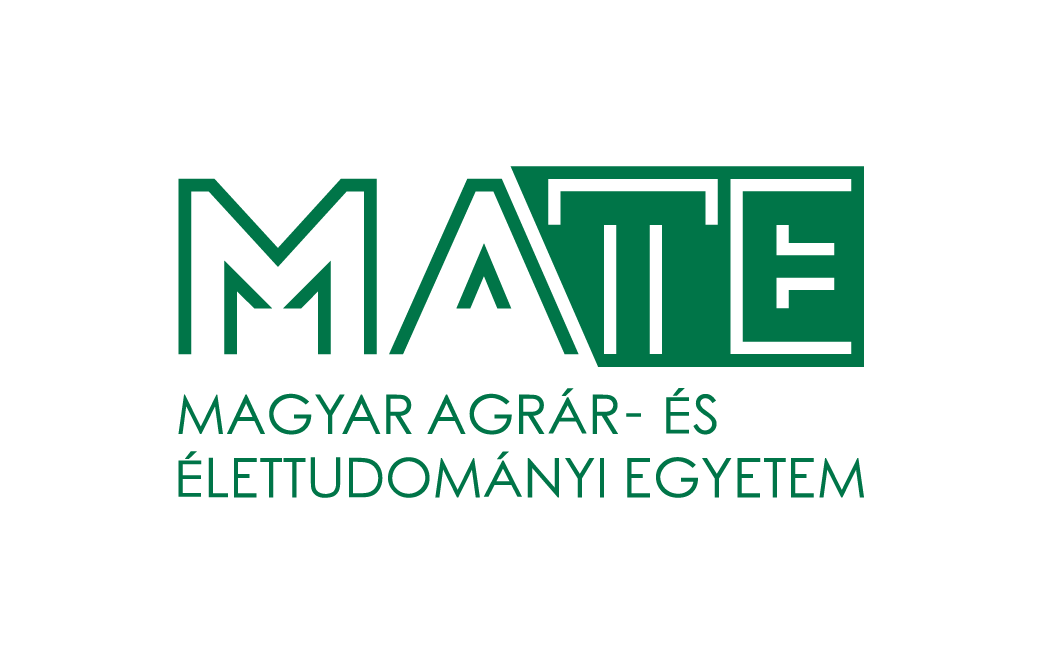 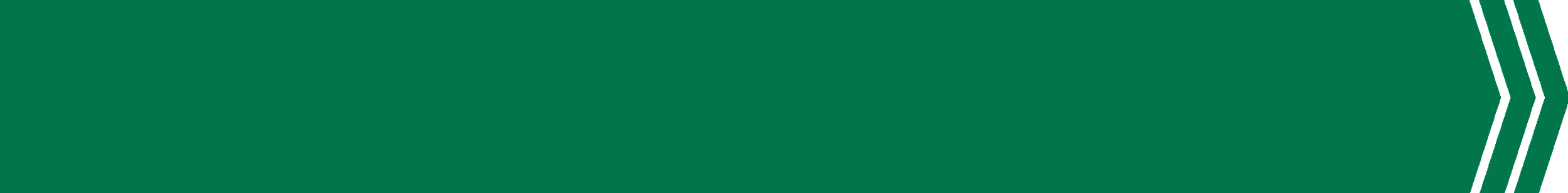 MAGYAR ÁLLAMI (RÉSZ)ÖSZTÖNDÍJ
Átsorolás 2.
Súlyozott tanulmányi átlagok az átsorolásnál képzési területenként:

agrár: 2,25
bölcsészettudomány: 3,0
gazdaságtudományok: 2,25
informatika: 2,25
műszaki: 2,25
művészet: 2,75
művészetközvetítés: 2,75
pedagógusképzés: 2,5
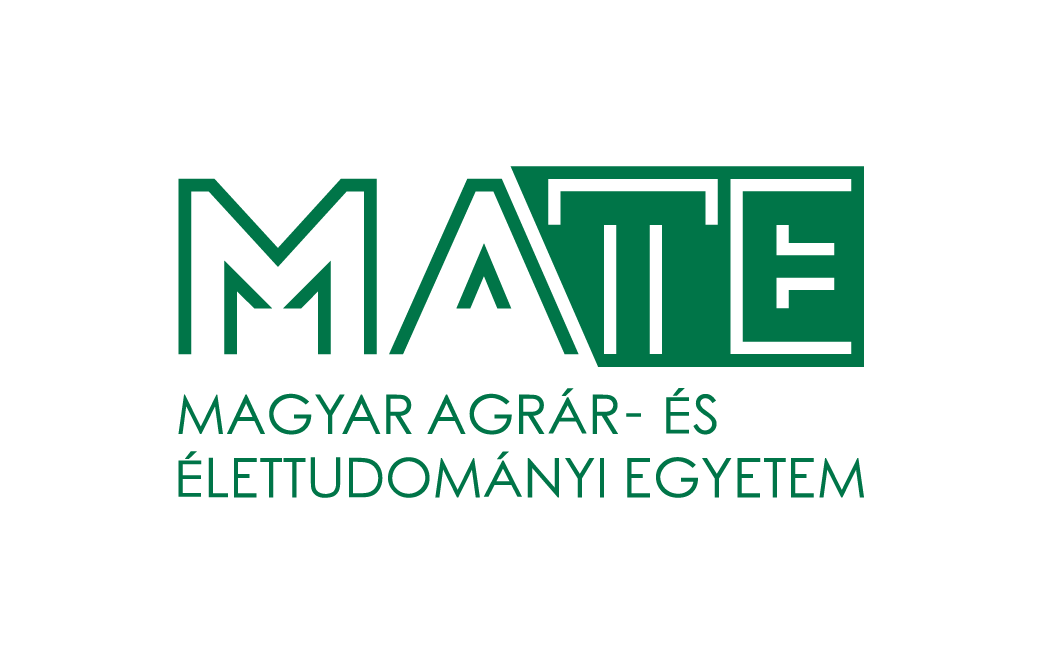 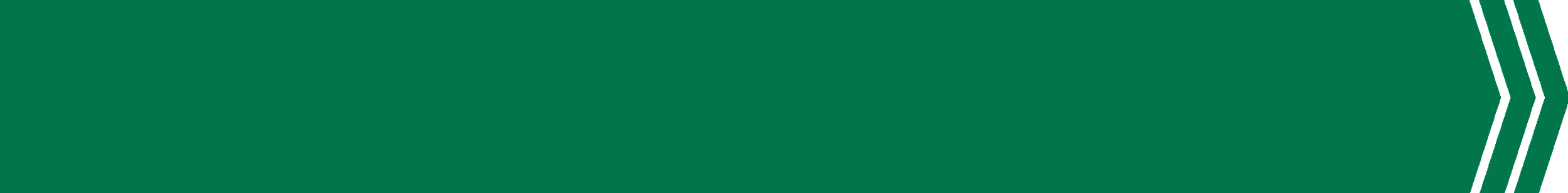 MAGYAR ÁLLAMI (RÉSZ)ÖSZTÖNDÍJ
Átsorolás 3.
A 2016. szeptember 1-ét követően hallgatói jogviszonyt létesített hallgatók közül a megüresedett állami ösztöndíjas hallgatói létszámkeretre az a hallgató vehető át, aki az utolsó két olyan félév átlagában, amelyben hallgatói jogviszonya nem szünetelt, szerzett legalább 18 (17,5) kreditet, továbbá elérte a képzési területre meghatározott súlyozott tanulmányi átlagot és az összesített korrigált kreditindex alapján létrehozott hallgatói rangsor elején lévő hallgató.

Az állami ösztöndíjas képzésre történő átsorolást a NEPTUN TR-en keresztül minden évben június végéig lehet kérelmezni, kérelem benyújtása nélkül nincs helye az állami ösztöndíjas képzésre történő átsorolásnak!
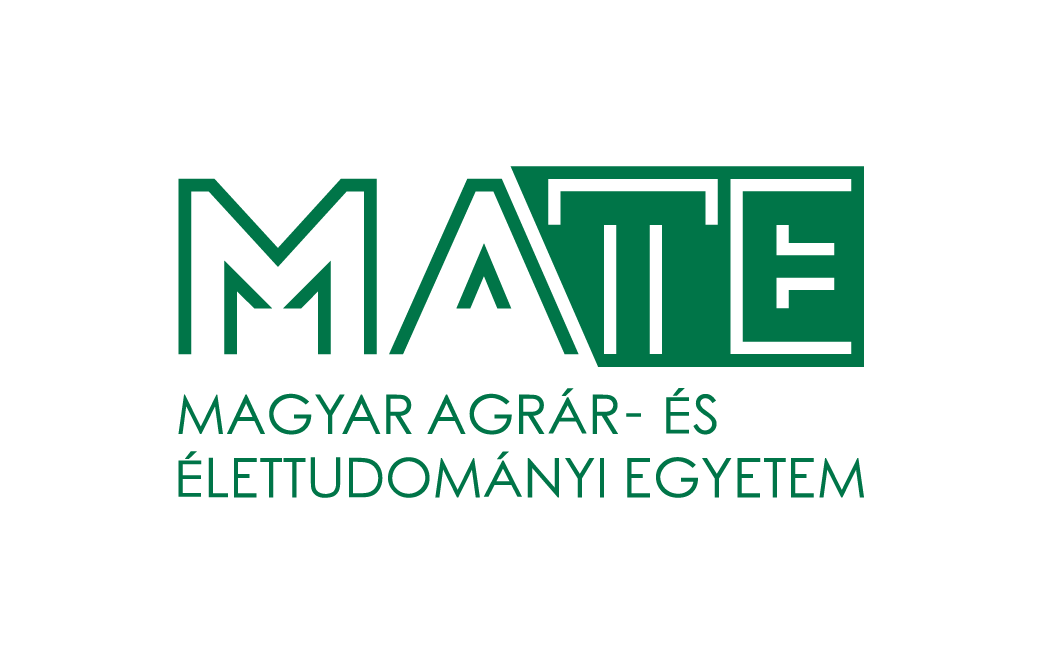 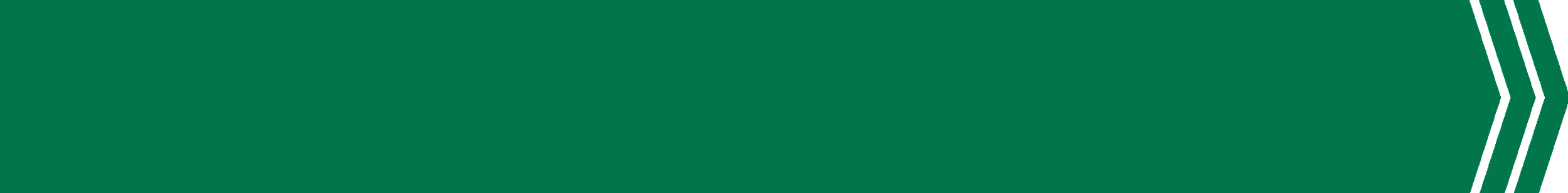 TANULMÁNYI NEHÉZSÉGEK ÉS MEGOLDÁSUK
Az Egyetemnek és a hallgatónak is elsődleges érdeke az alapozó tantárgyakkal kapcsolatos nehézségek megelőzése. Ezt szolgálja többek között nappali munkarendben első évfolyamon a kötelező óralátogatás, továbbá a felzárkóztatás a középiskolai ismeretekből (képzéstől függően matematika, biológia, kémia, fizika).
Hova fordulhatok, ha tanulmányi problémám adódik?
az intézeti hallgatói támogató csoporthoz
tanulmányi osztályhoz, tanulmányi előadómhoz
tantárgyi konzultáció igénybevétele
mentálhigiénés tanácsadás is igénybe vehető
MATE2030 mentorprogram

Ha más probléma (nem tanulmányi) felmerül, azt is érdemes jeleznie.
Fogyatékossággal élő hallgatók részére javasolt igényelni a kedvezményeket.
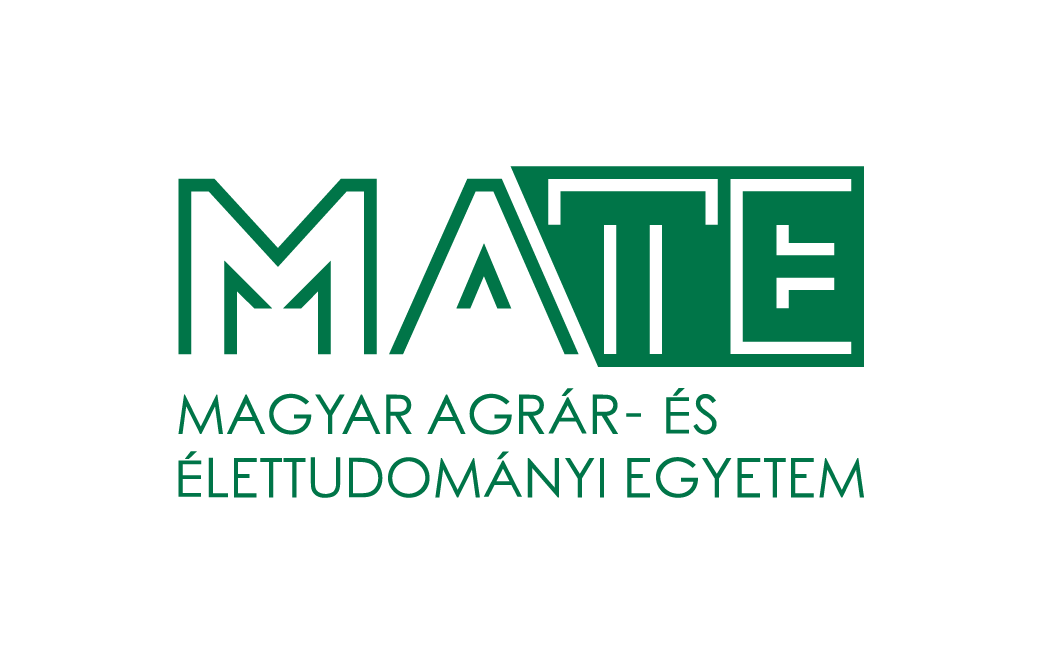 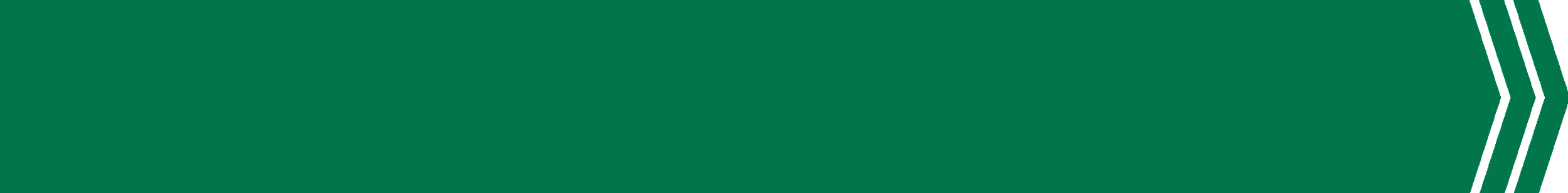 HALLGATÓI JUTTATÁSOK
Támogatások formái
Teljesítmény alapú ösztöndíj:
tanulmányi ösztöndíj
nemzeti felsőoktatási ösztöndíj
intézményi szakmai, tudományos és közéleti ösztöndíj

Szociális alapú ösztöndíj:
rendszeres szociális ösztöndíj
rendkívüli (egyszeri) szociális ösztöndíj
alaptámogatás
szakmai gyakorlati ösztöndíj
Bursa Hungarica Felsőoktatási Önkormányzati Ösztöndíj

Alapítványi ösztöndíjak
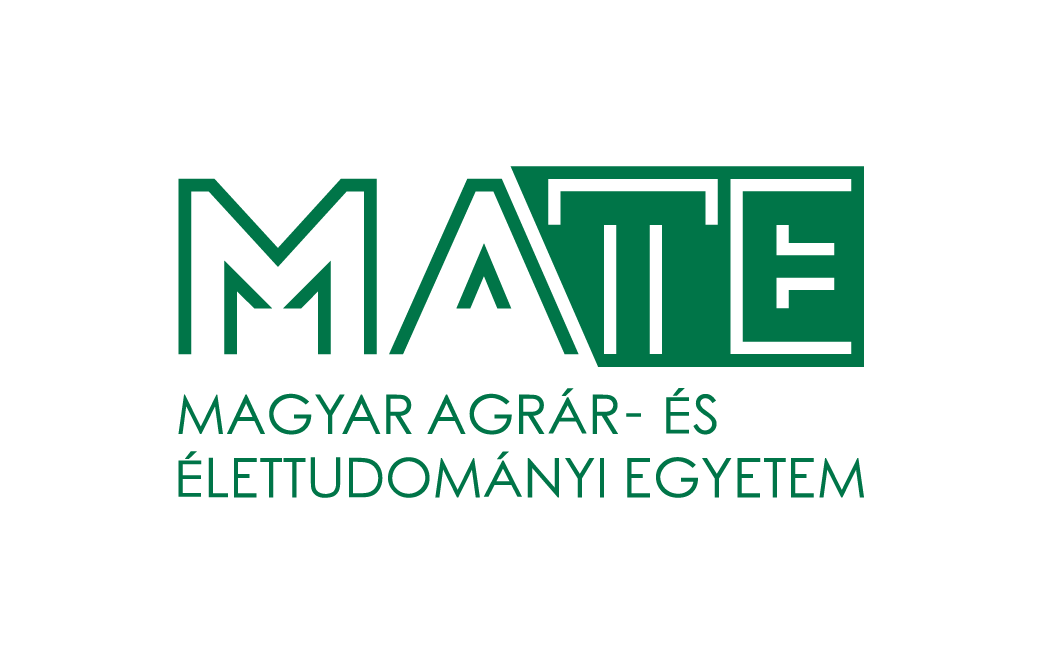 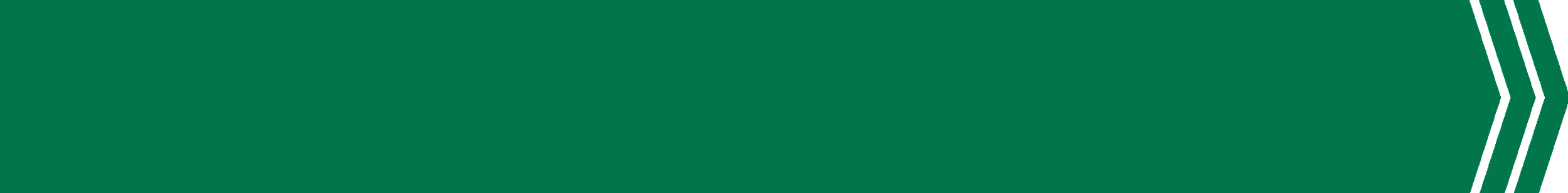 DIÁKIGAZOLVÁNY IGÉNYLÉSE
A Hallgató az okmányirodában NEK azonosítót igényel – amennyiben még nincs NEK azonosítója – a fénykép és aláírása rögzítésével (díjmentesen)
A Hallgató jelzi a diákigazolvány igénylési szándékát a Neptunon keresztül
Az Intézmény ellenőrzi és jóváhagyja az igényléseket
Az Intézmény igénylési csomagot állít össze és elektronikus aláírással beküldi a NEPTUN TR-en keresztül a Felsőoktatási Információs Rendszerbe
A FIR ellenőrzi a beérkezett diákigazolvány igényléseket
A FIR elektronikus választ küld az igénylés elfogadásának státuszáról
Az Intézmény díjmentesen igazolást állít ki a hallgató kérésére
A Gyártó legyártja a diákigazolványt, amelyet az Egyetemnek postáz ki

Diákigazolványt javasolt mielőbb igényelni!

Bővebb információ: http://www.diakigazolvany.hu
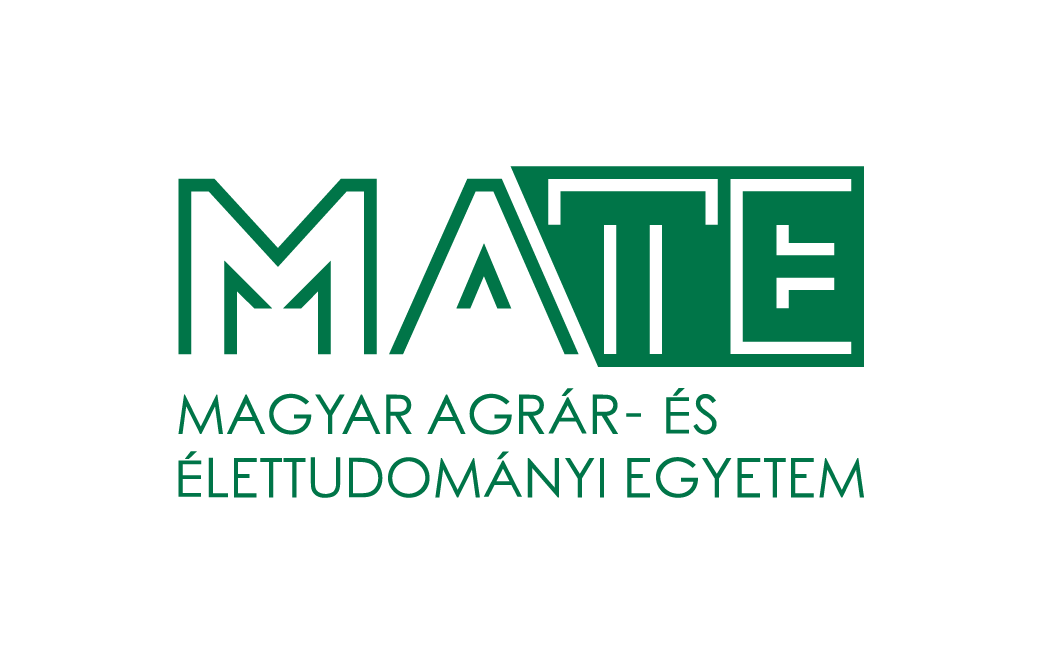 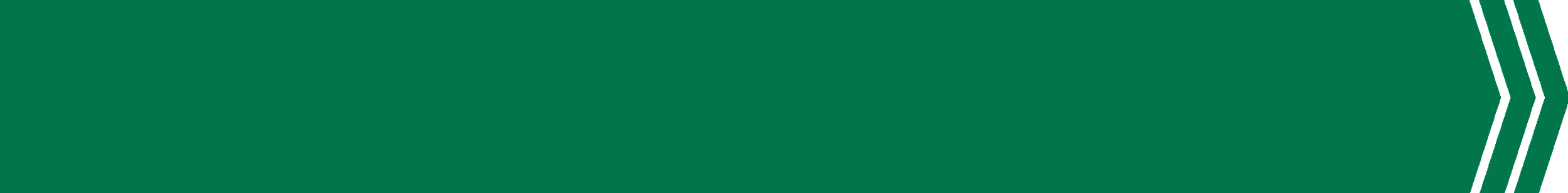 HASZNOS INFORMÁCIÓK
Kezdeti lépések elősegítése
informatika órán MATE azonosító használata szükséges http://it.uni-mate.hu – Hallgatóknak menüpont 
honlapokon bizonyos információk csak jelszóval (MATE azonosító) elérhetők (pl. szabályzatok)
E-learning bejelentkezés csak beiratkozást követően lehetséges kb. 2 nap eltelte után
NEPTUN TR kérvénykezelő használata
értesítés a hallgatókat érintő információkról a honlapon ésa NEPTUN TR-en/e-mail-en keresztül
terepgyakorlati kurzusfelvétel (ahol van terepgyakorlat)
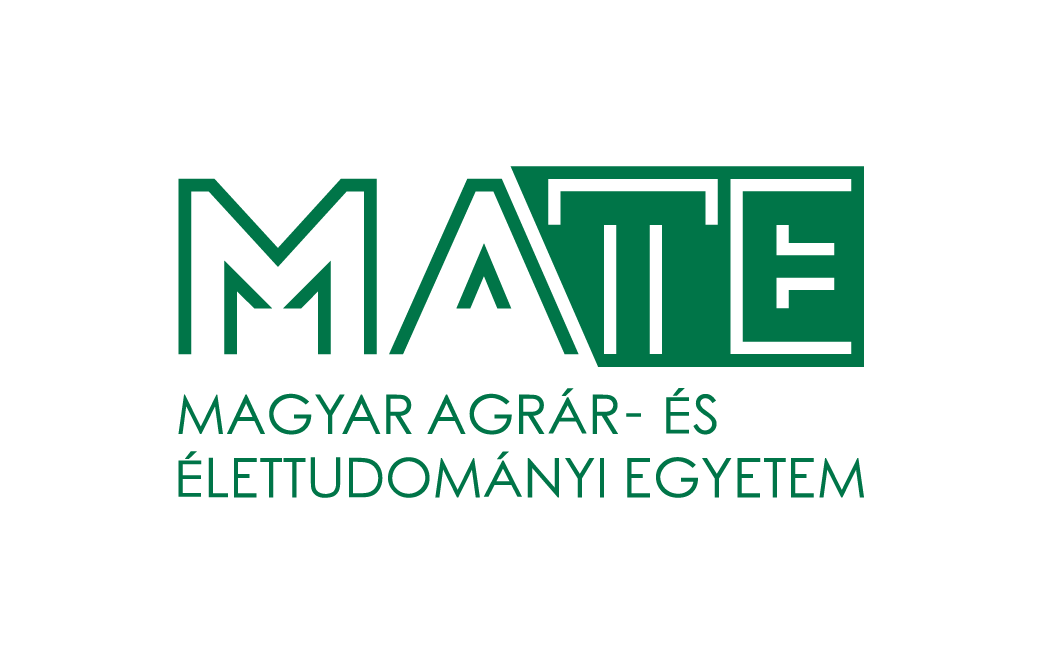 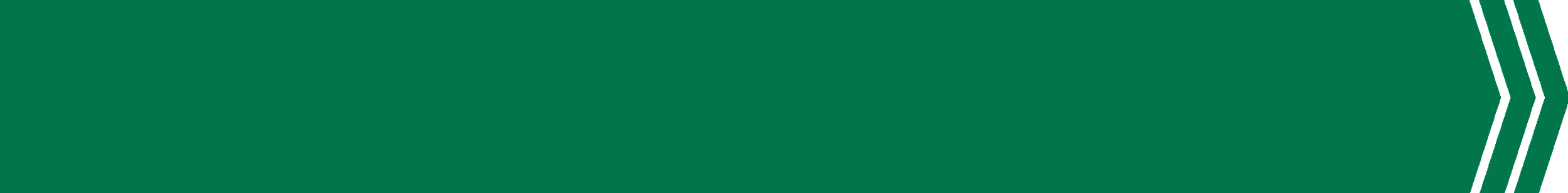 A BEIRATKOZÁSHOZ SZÜKSÉGES DOKUMENTUMOK
NEPTUN-on kitöltött és aláírt beiratkozási lap (mindkét példány)

önköltséges hallgatóknál képzési szerződés (két példány)

személyi igazolvány, lakcímkártya, TAJ kártya, adóazonosító (kártya)

1 db fénykép (hátoldalán olvashatóan a hallgató neve és NK)

érettségi bizonyítvány/oklevél, nyelvvizsga-bizonyítvány és minden egyéb a felvételi eljárás során pontszámítás alapját képező dokumentum eredeti példánya és fénymásolata

mesterképzésnél kreditelismerési határozat (ha szükséges volt)